МАДОУ «Кондратовский детский сад «Акварельки»
«Образовательное пространство в коррекционной работе логопеда»
Составили:
Суворова Н.В.
Еловикова И.Г.
Полищук А.С.
Катаева Е.Н.
Зоны коррекции речевой деятельности:
Зона коррекции звукопроизношения оборудована настенным зеркалом, методическими пособиями, необходимыми при автоматизации поставленных звуков.
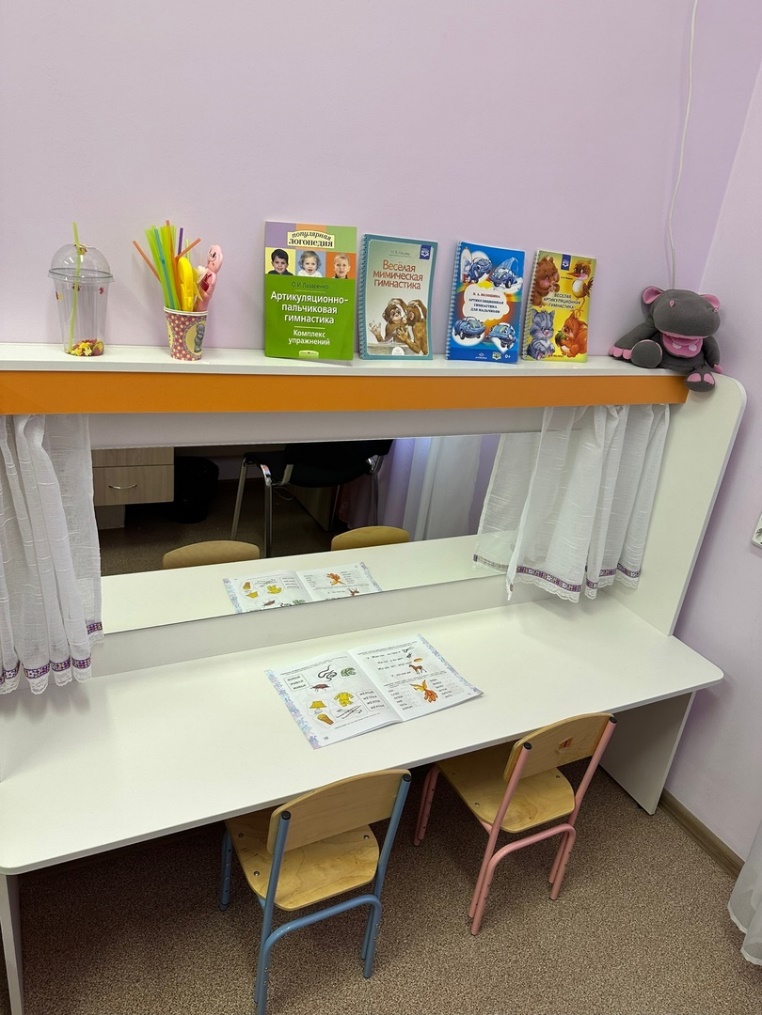 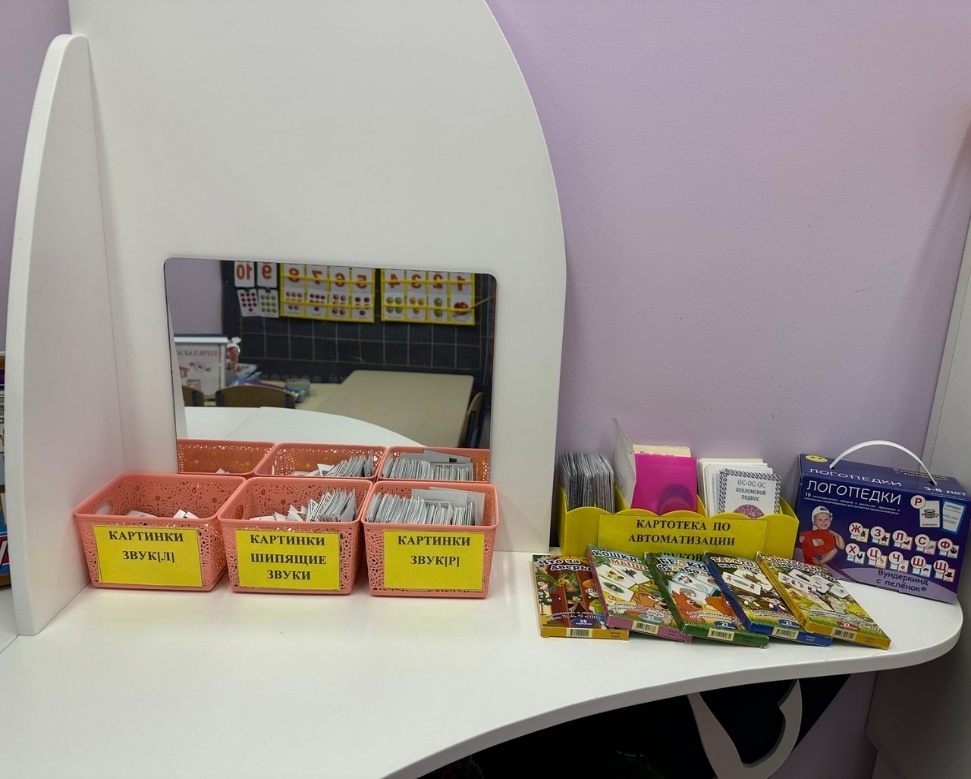 Зона развития речи детей раннего возраста.
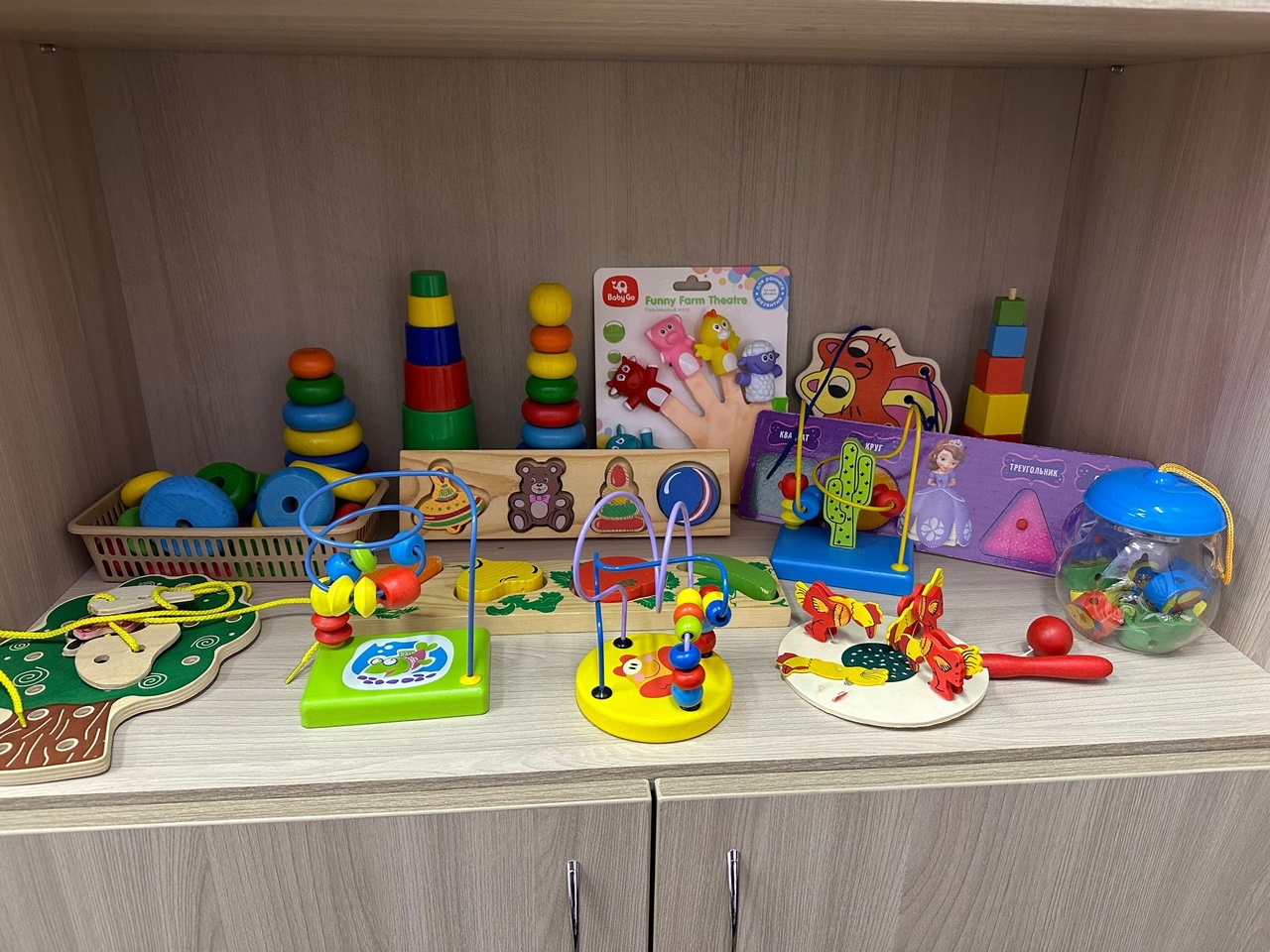 В зоне речевого дыхания расположены пособия для выработки целенаправленной воздушной струи.
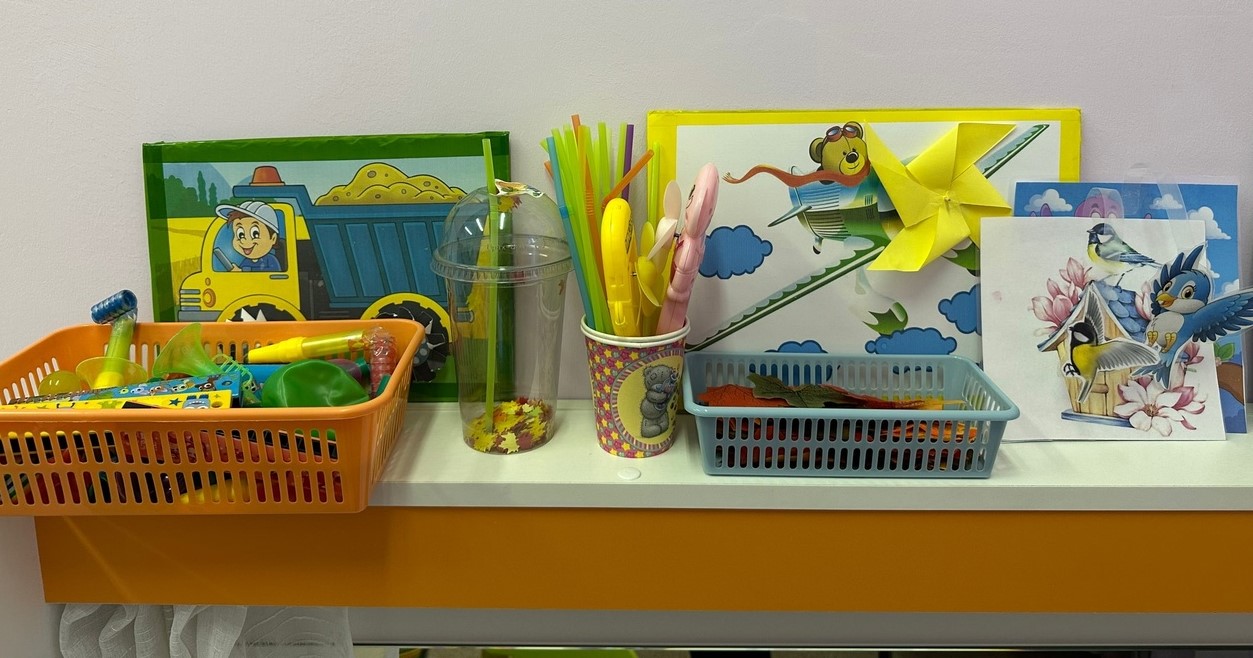 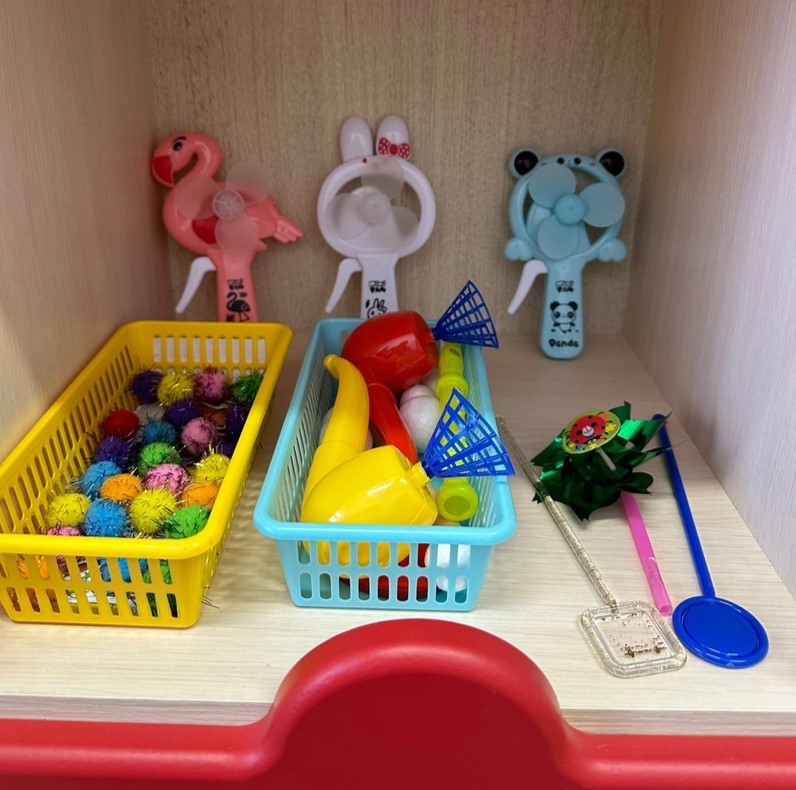 Центр развития мелкой моторики
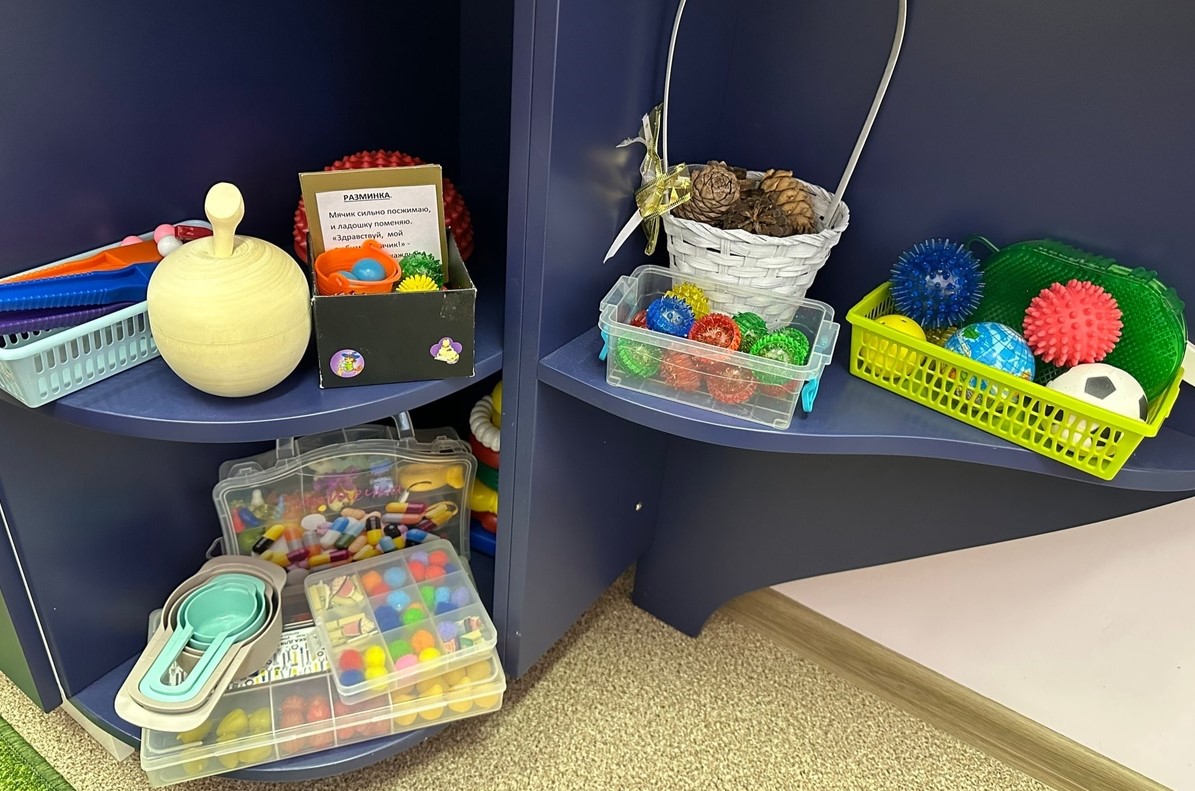 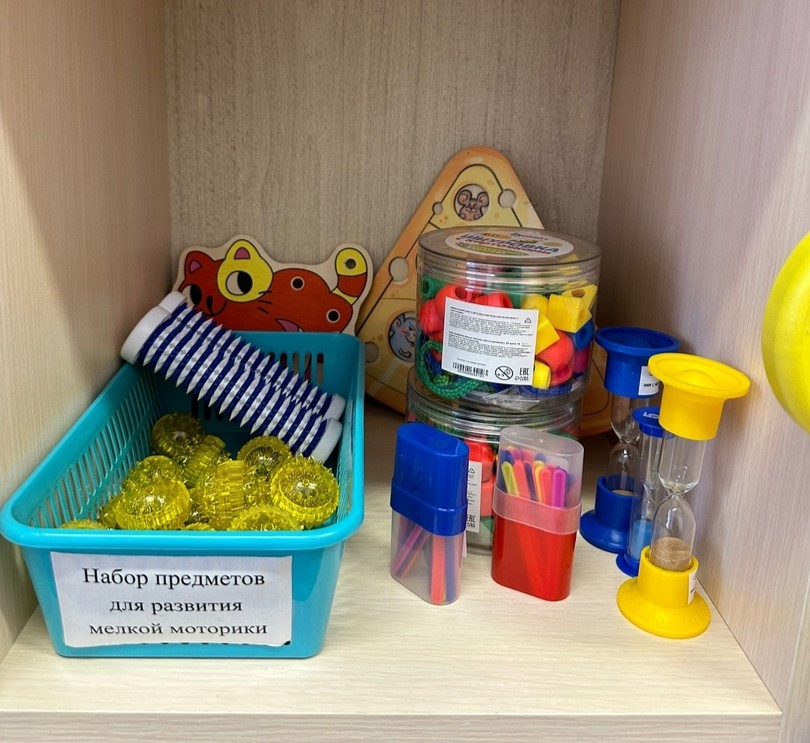 Зона развития фонематической стороны речи и подготовки к грамоте.
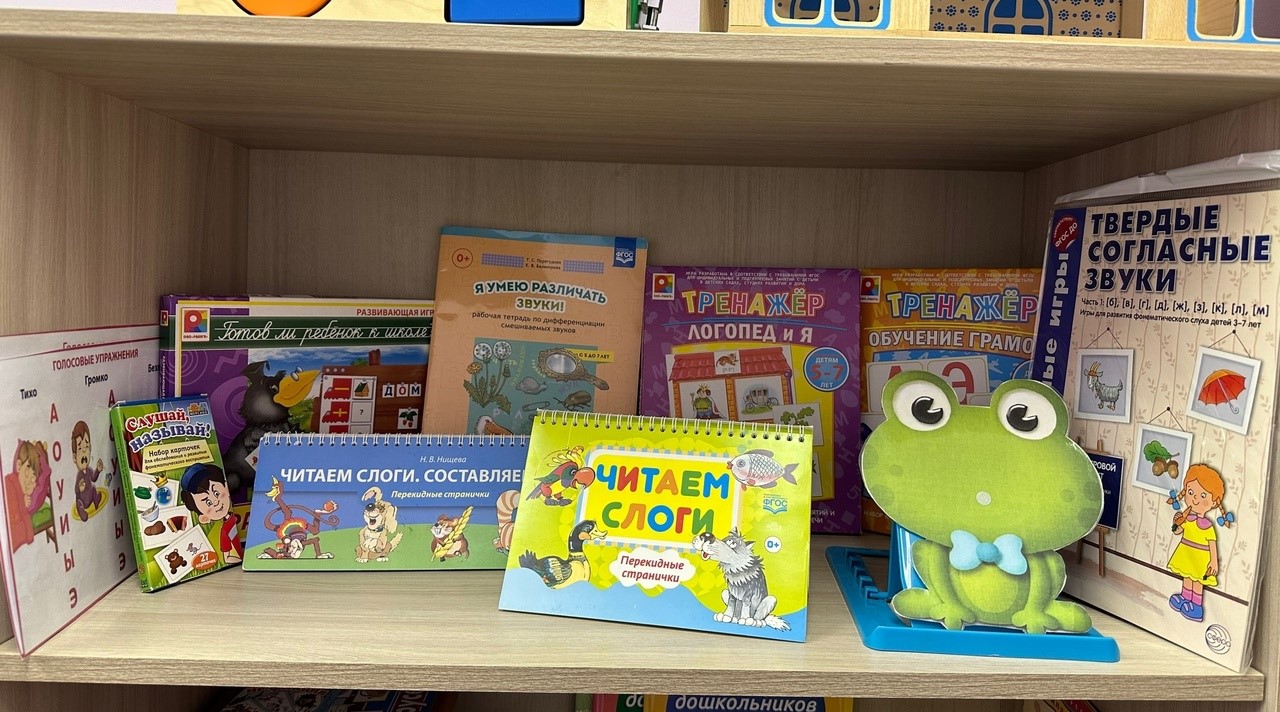 Зона развития словаря и связной речи.
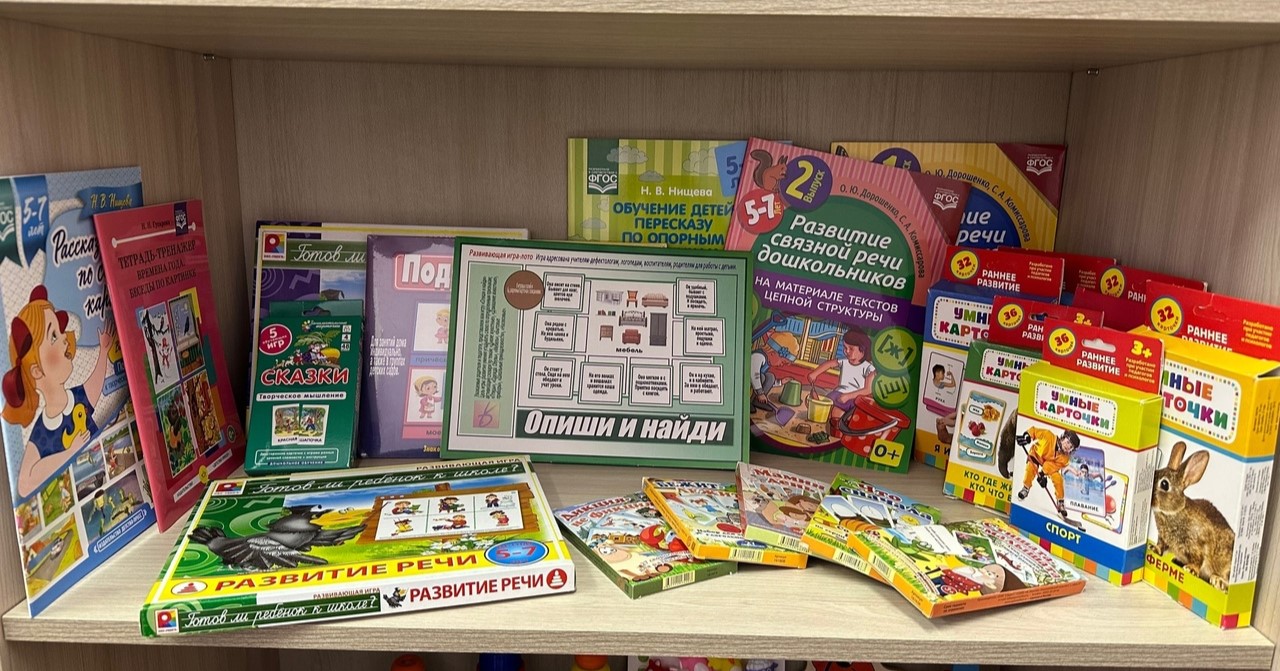 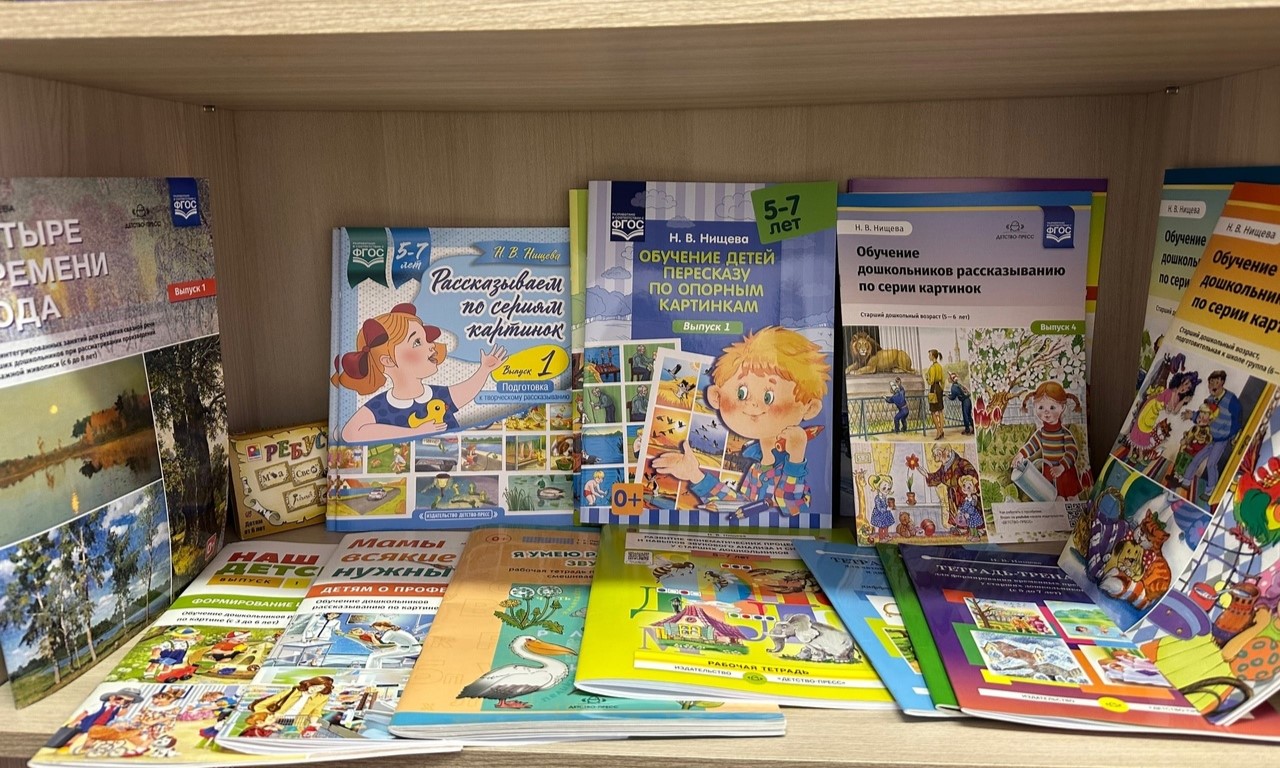 Зона интерактивных игр представлена в виде логошхуны, «умного зеркала».
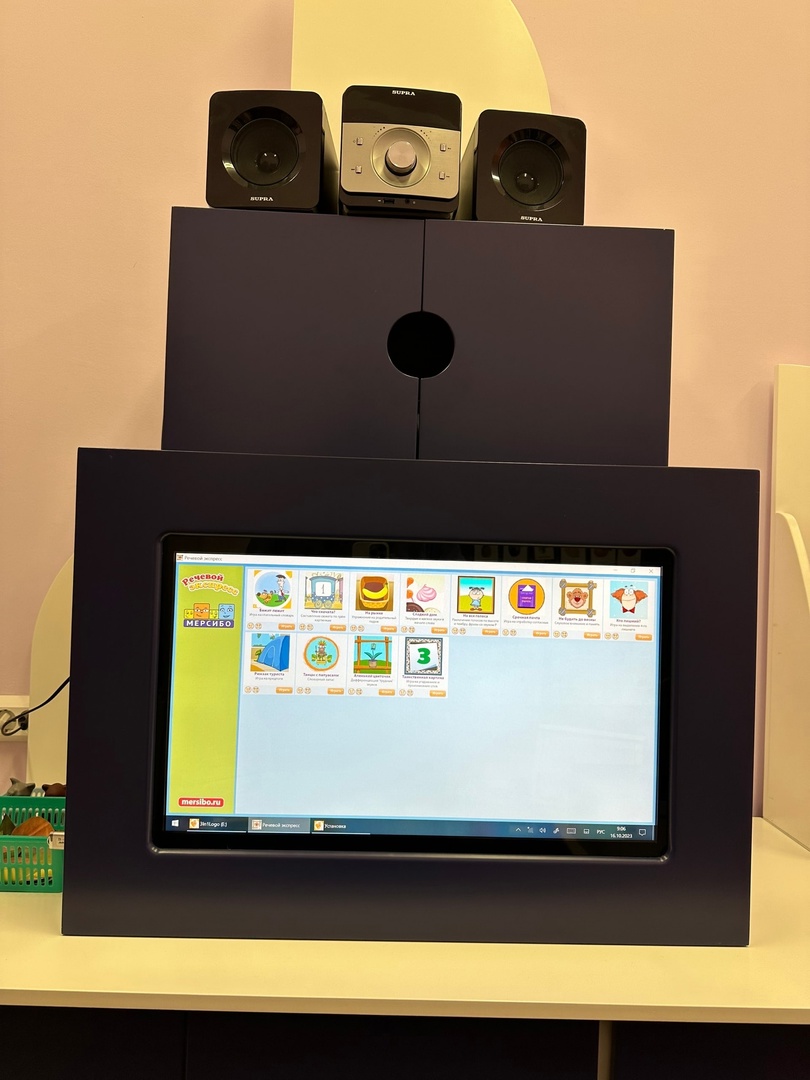 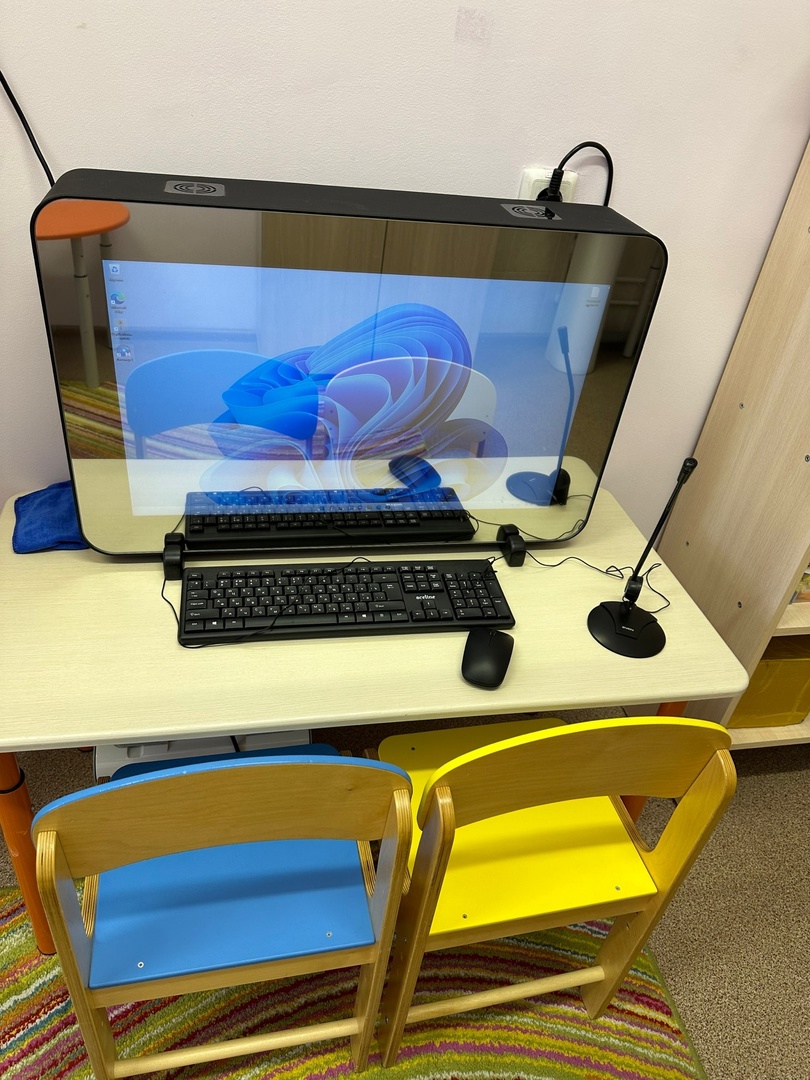 Зона для активизации познавательных процессов представлена в виде «Коврографа ларчика».
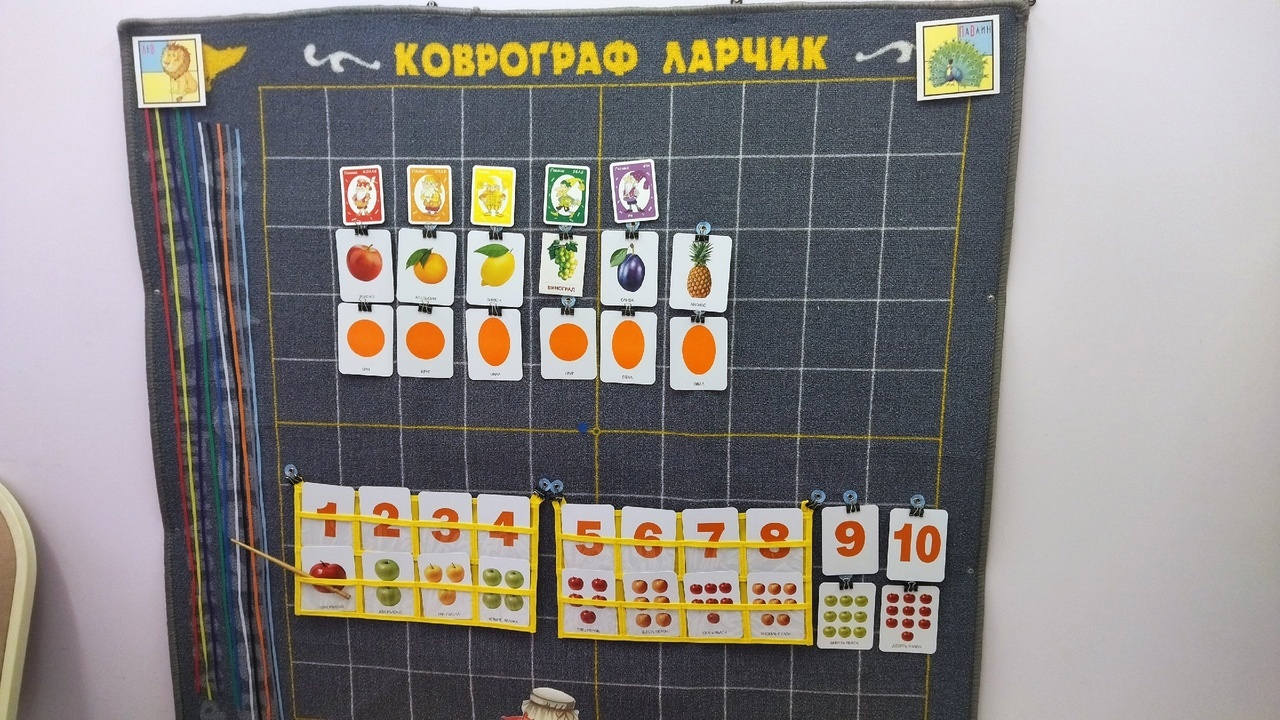 Зона релаксации включает в себя песочный стол с набором мелких игрушек.
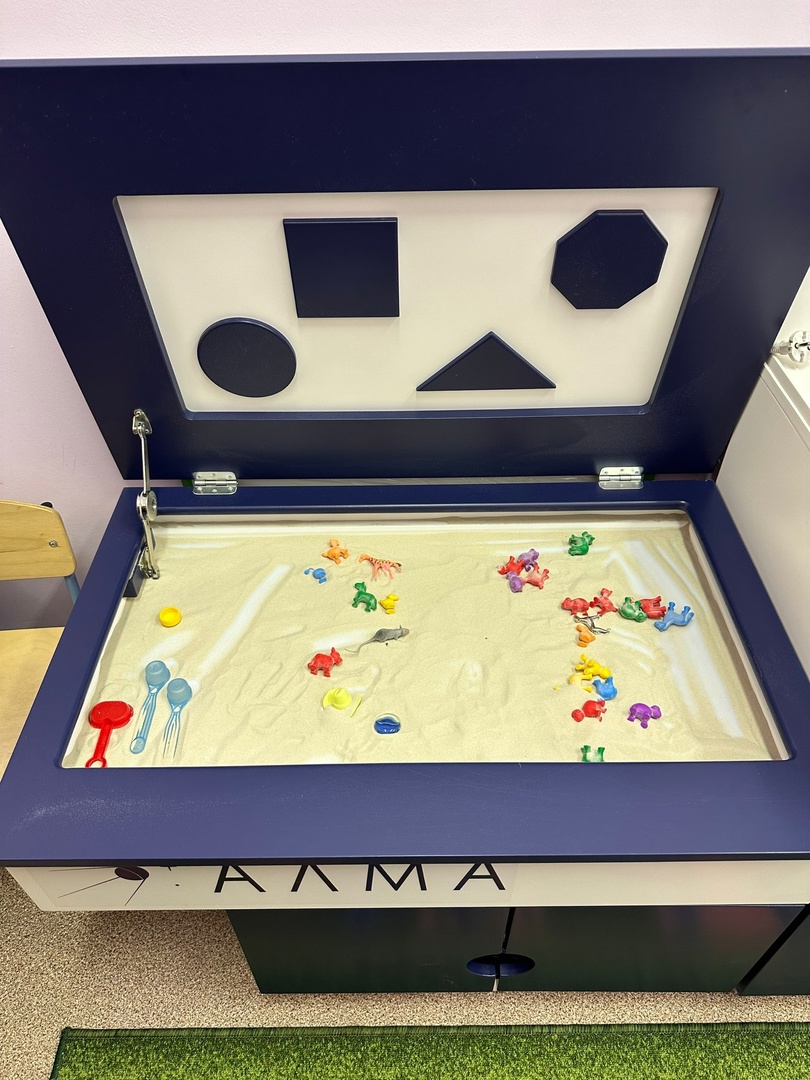 Рабочая зона учителя-логопеда оборудована столом, стулом, компьютером, принтером.
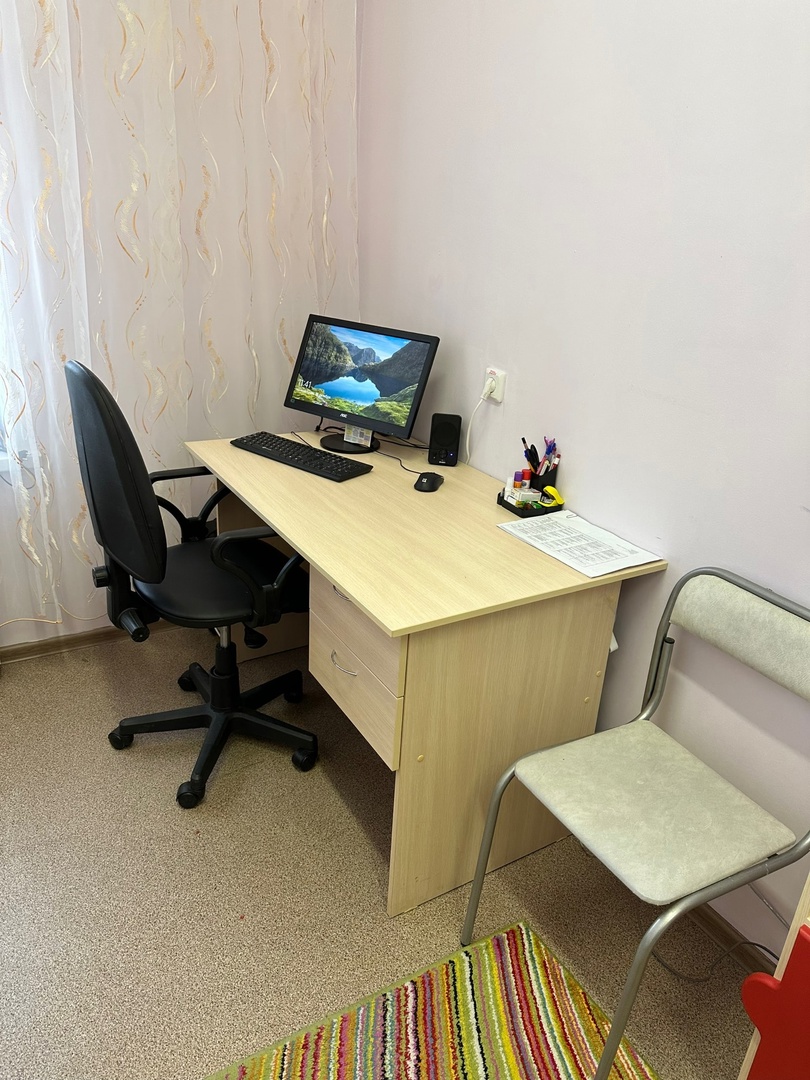 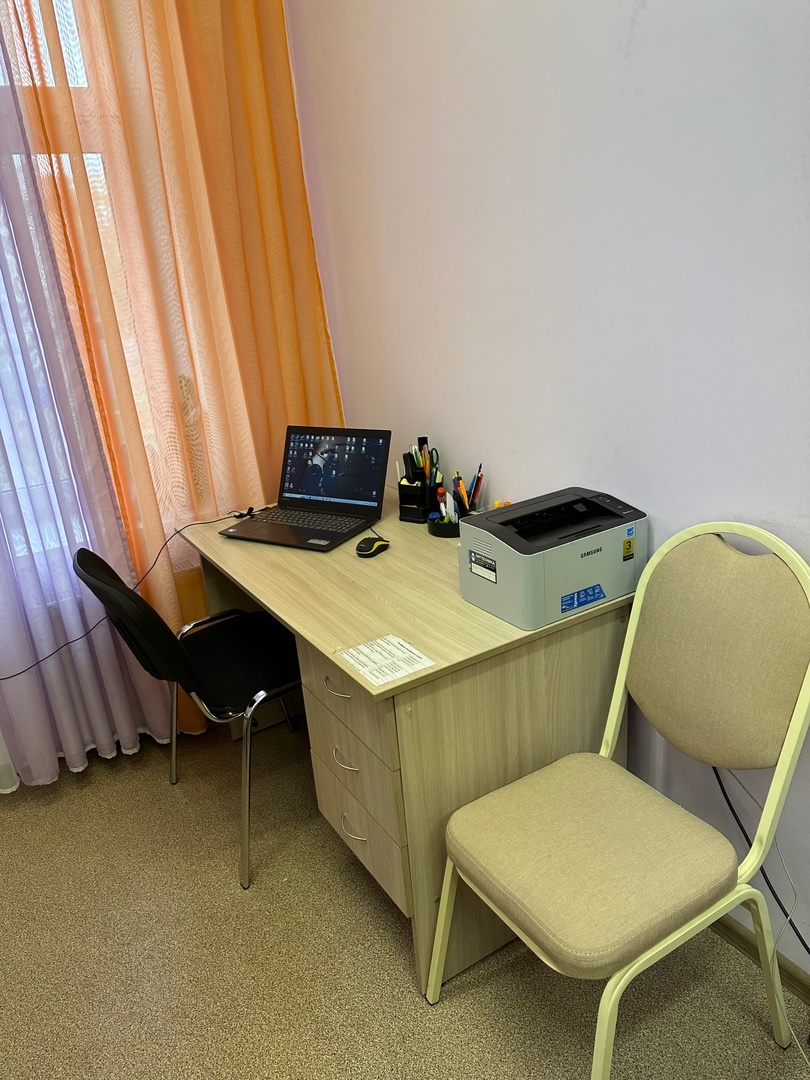 В зоне хранения наглядно-дидактических пособий и документации учителя-логопеда имеются необходимые наглядные и методические пособия, методическая литература.
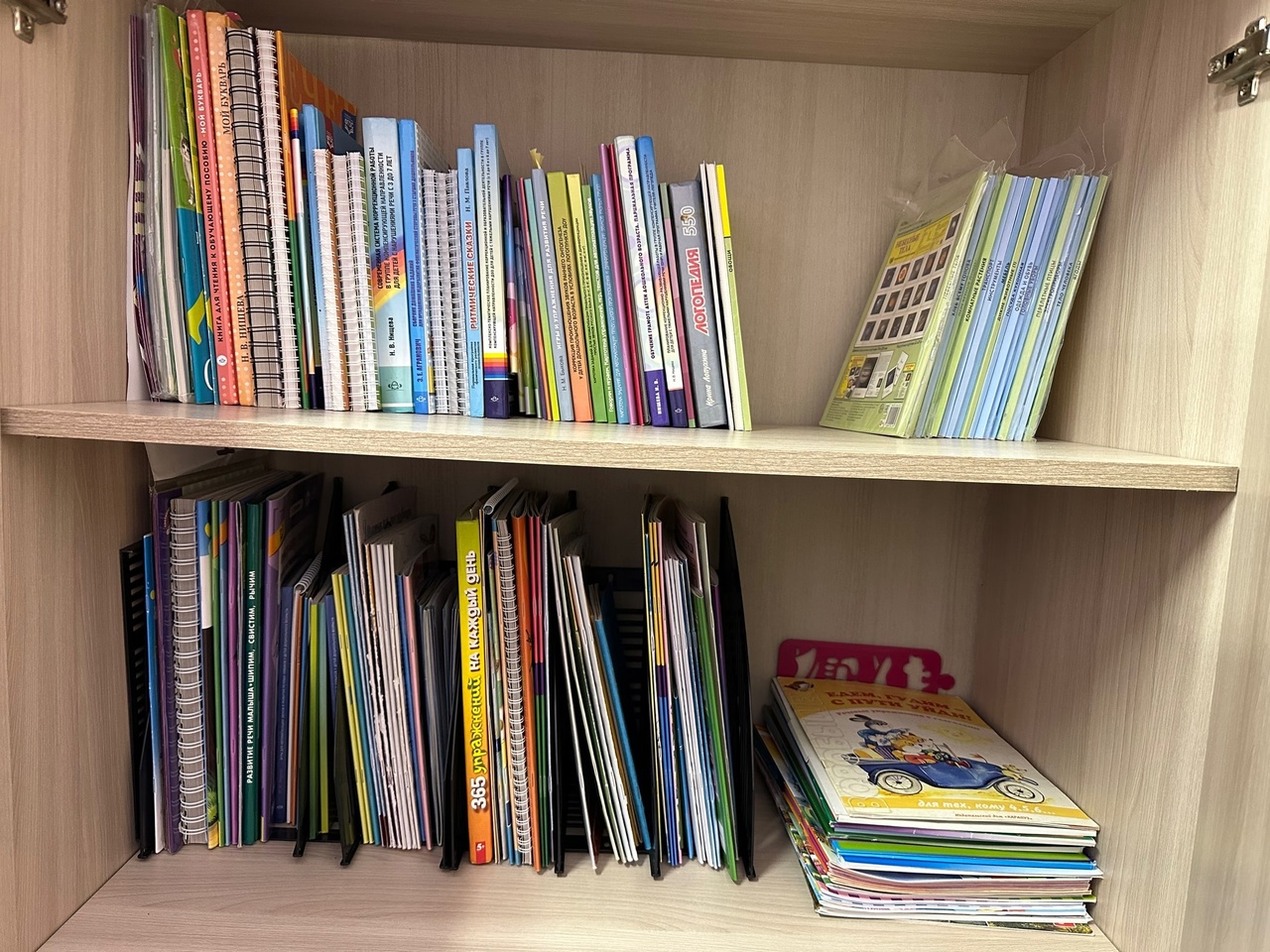 Работа с педагогами и родителями
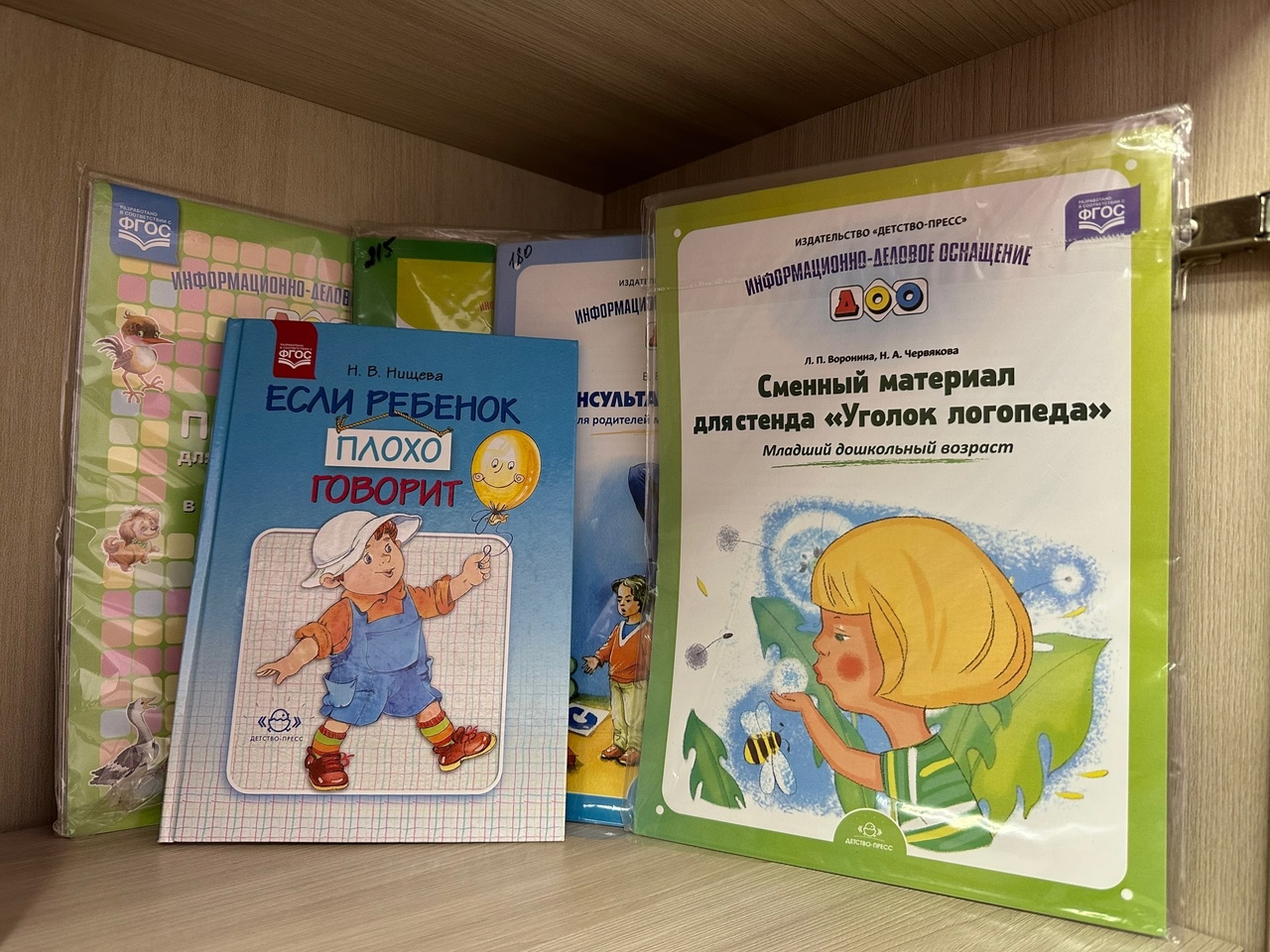 Именно такая развивающая среда помогает учителям – логопедам эффективно организовывать коррекционно- образовательную деятельность с детьми, стимулирует  речевое и личностное развитие ребенка.
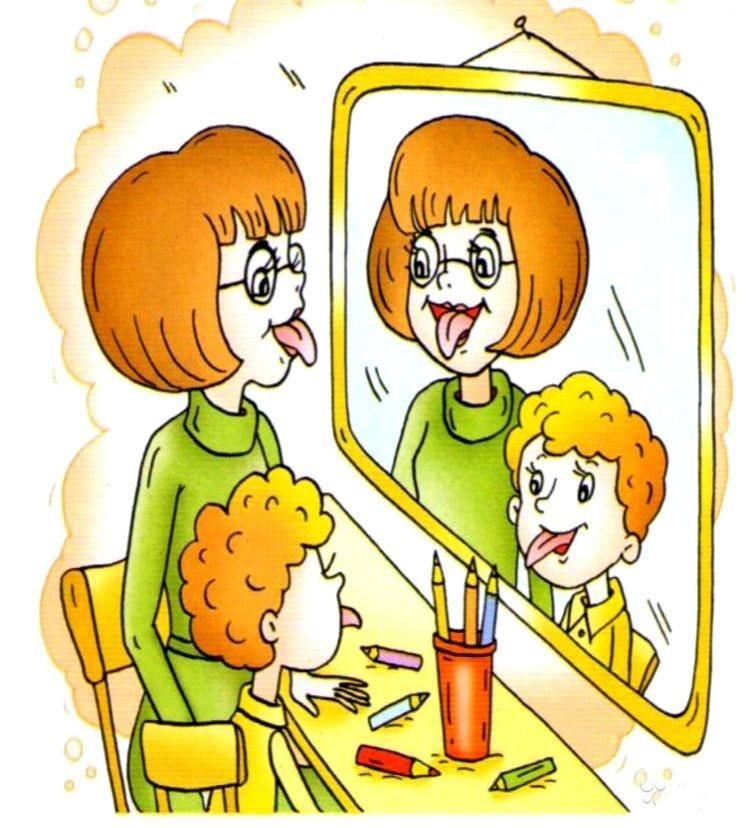